MUSTAFA İCLAL BAŞER          ANADOLU LİSESİ
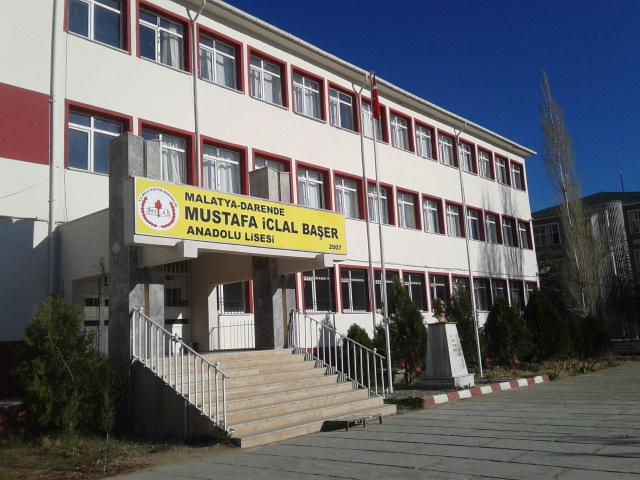 Mustafa İclal Başer Anatolia U.School 280 students.
Our school’s foundation date is 2007.
University excitement starts. Entrance word of same universities.
Nevzat Yüksek is deputy magger of our school.
Our class is the craziest but hardworking class.
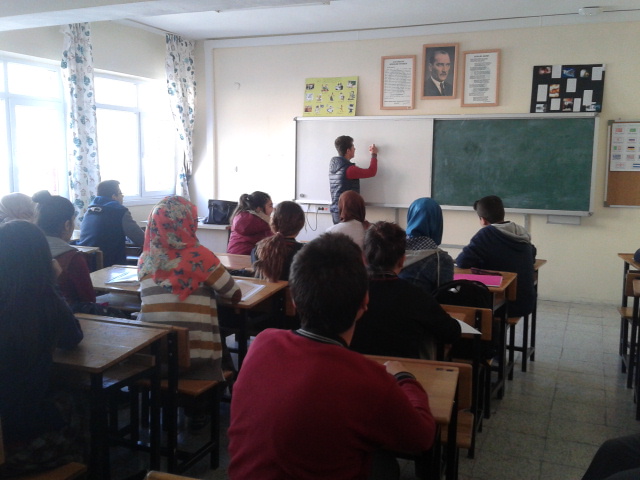 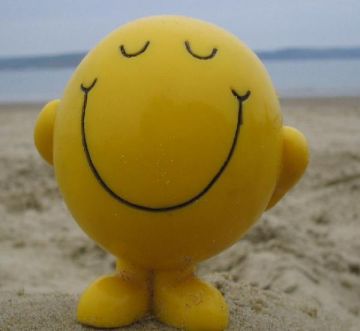 Our Analotiz Malatya Project.
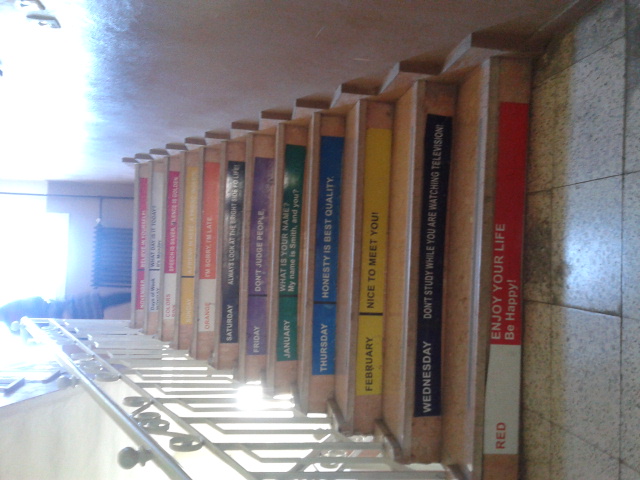 11\A Social Class
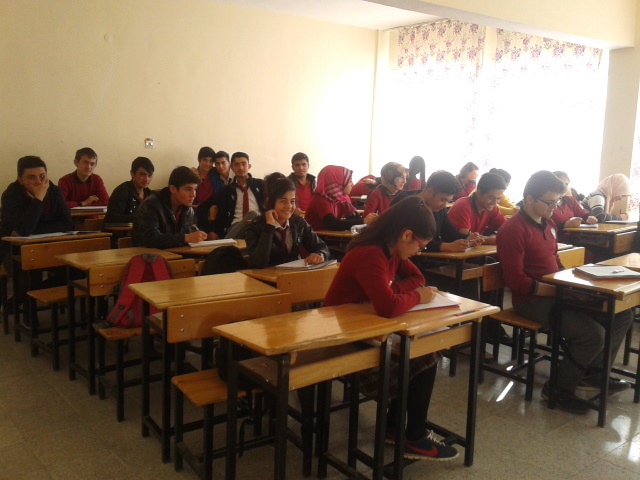 Our school Librariy.
Teachers room and teachers.
Principle Mustafa Delier.
12\B class
Our adsiver teacher Arzu Özkan.
Our small but lovely garden.
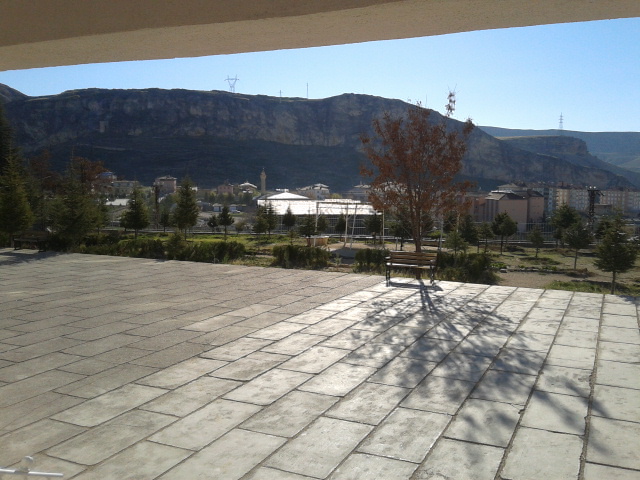 Hazırlayan:Utku Can EROL
Thank you….  